CS 61C: Great Ideas in Computer Architecture Finite State Machines,Functional Units
Instructors:
John Wawrzynek & Vladimir Stojanovic
http://inst.eecs.Berkeley.edu/~cs61c/fa15
1
Levels of Representation/Interpretation
temp = v[k];
v[k] = v[k+1];
v[k+1] = temp;
High Level LanguageProgram (e.g., C)
Compiler
Anything can be representedas a number, i.e., data or instructions
lw	  $t0, 0($2)
lw	  $t1, 4($2)
sw	  $t1, 0($2)
sw	  $t0, 4($2)
Assembly  Language Program (e.g., MIPS)
Assembler
0000 1001 1100 0110 1010 1111 0101 1000
1010 1111 0101 1000 0000 1001 1100 0110 
1100 0110 1010 1111 0101 1000 0000 1001 
0101 1000 0000 1001 1100 0110 1010 1111
Machine  Language Program (MIPS)
Machine Interpretation
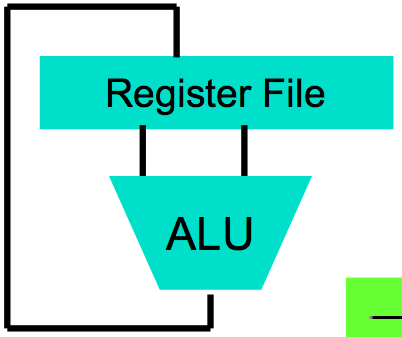 Hardware Architecture Description(e.g., block diagrams)
Architecture Implementation
Logic Circuit Description(Circuit Schematic Diagrams)
2
Type of Circuits
Synchronous Digital Systems consist of two basic types of circuits:
Combinational Logic (CL) circuits
Output is a function of the inputs only, not the history of its execution
E.g., circuits to add A, B (ALUs)
Sequential Logic (SL)
Circuits that “remember” or store information
aka “State Elements”
E.g., memories and registers (Registers)
3
Uses for State Elements
Place to store values for later re-use:
Register files (like $1-$31 in MIPS)
Memory (caches and main memory)
Help control flow of information between combinational logic blocks
State elements hold up the movement of information at input to combinational logic blocks to allow for orderly passage
4
Accumulator Example
Why do we need to control the flow of information?
SUM
S
Xi
Want:   S=0; 
       for (i=0;i<n;i++)
		  		S = S + Xi
Assume:
 Each X value is applied in succession, one per cycle
 After n cycles the sum is present on S
5
First Try: Does this work?
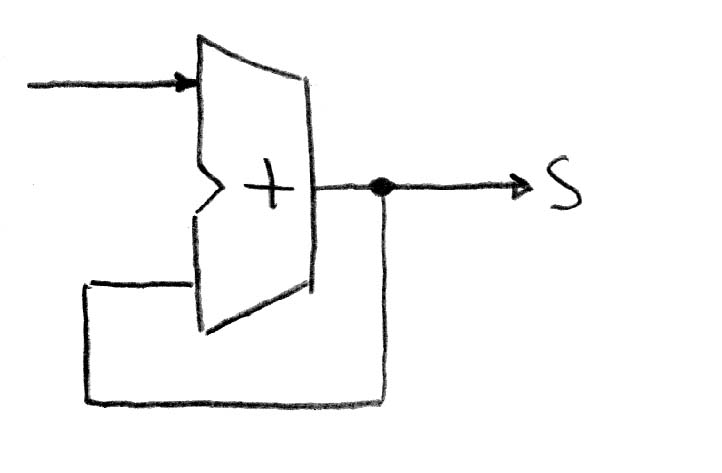 Feedback
No! 
Reason #1: How to control the next iteration of the ‘for’ loop?
Reason #2: How do we say: ‘S=0’?
6
Register Internals
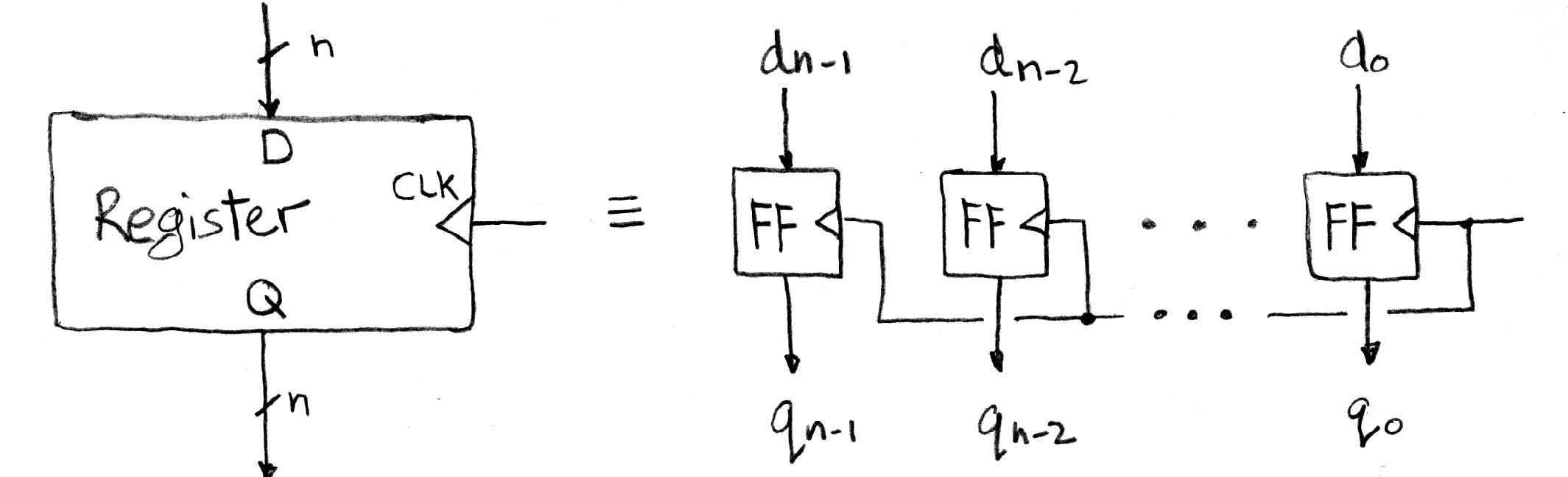 n instances of a “Flip-Flop”
Flip-flop name because the output flips and flops between 0 and 1 
D is “data input”, Q is “data output”
Also called “D-type Flip-Flop”
7
Flip-Flop Operation
Edge-triggered d-type flip-flop
This one is “positive edge-triggered”
“On the rising edge of the clock, the input d is sampled and transferred to the output.  At all other times, the input d is ignored.”
Example waveforms:
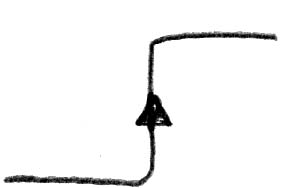 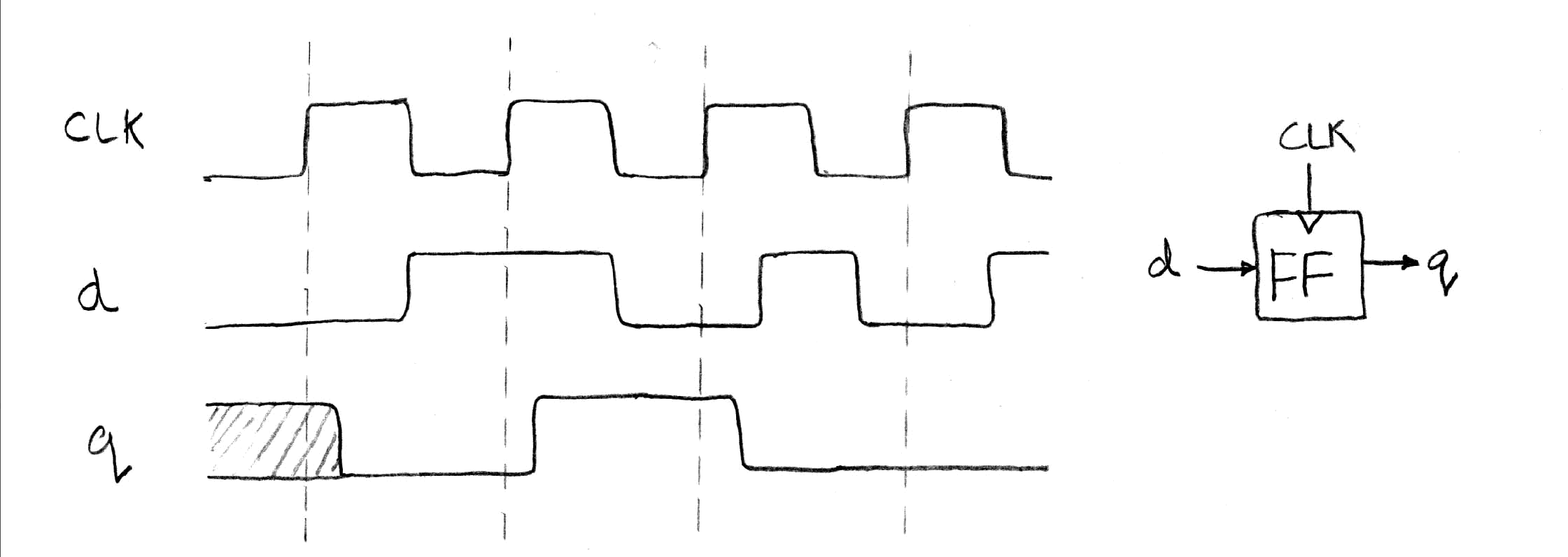 Flip-Flop Timing
Edge-triggered d-type flip-flop
This one is “positive edge-triggered”
“On the rising edge of the clock, the input d is sampled and transferred to the output.  At all other times, the input d is ignored.”
Example waveforms (more detail):
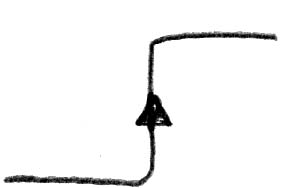 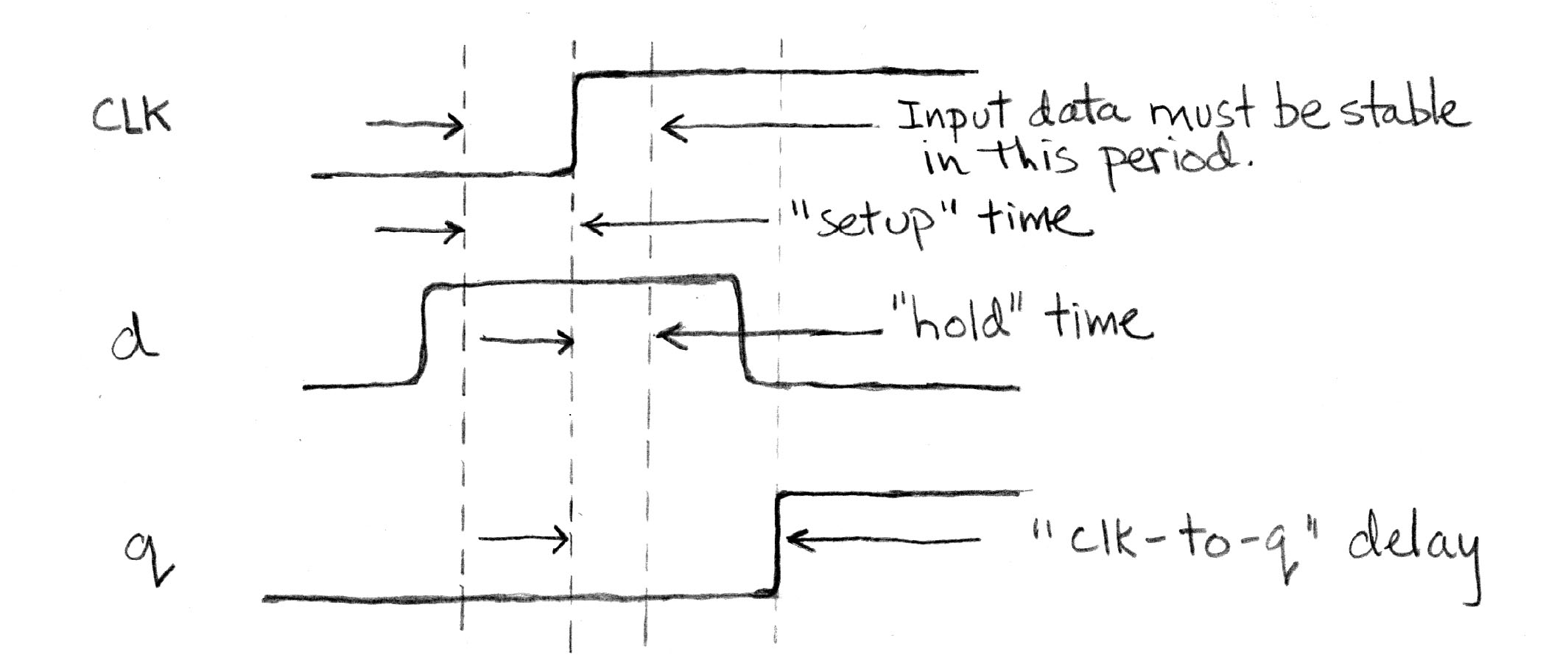 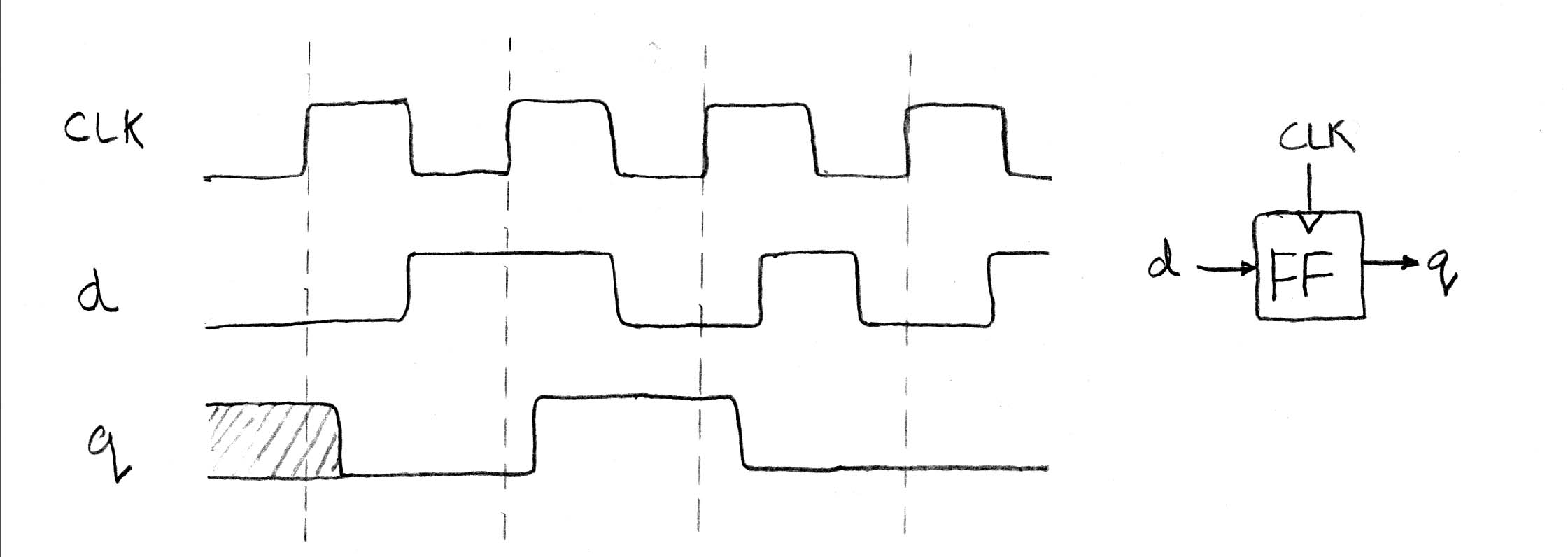 Camera Analogy Timing Terms
Want to take a portrait – timing right before and after taking picture
Set up time – don’t move since about to take picture (open camera shutter)
Hold time – need to hold still after shutter opens until camera shutter closes
Time click to data – time from open shutter until can see image on output (viewscreen)
10
Hardware Timing Terms
Setup Time: when the input must be stable before the edge of the CLK
Hold Time: when the input must be stable after the edge of the CLK
“CLK-to-Q” Delay: how long it takes the output to change, measured from the edge of the CLK
11
Accumulator Timing 1/2
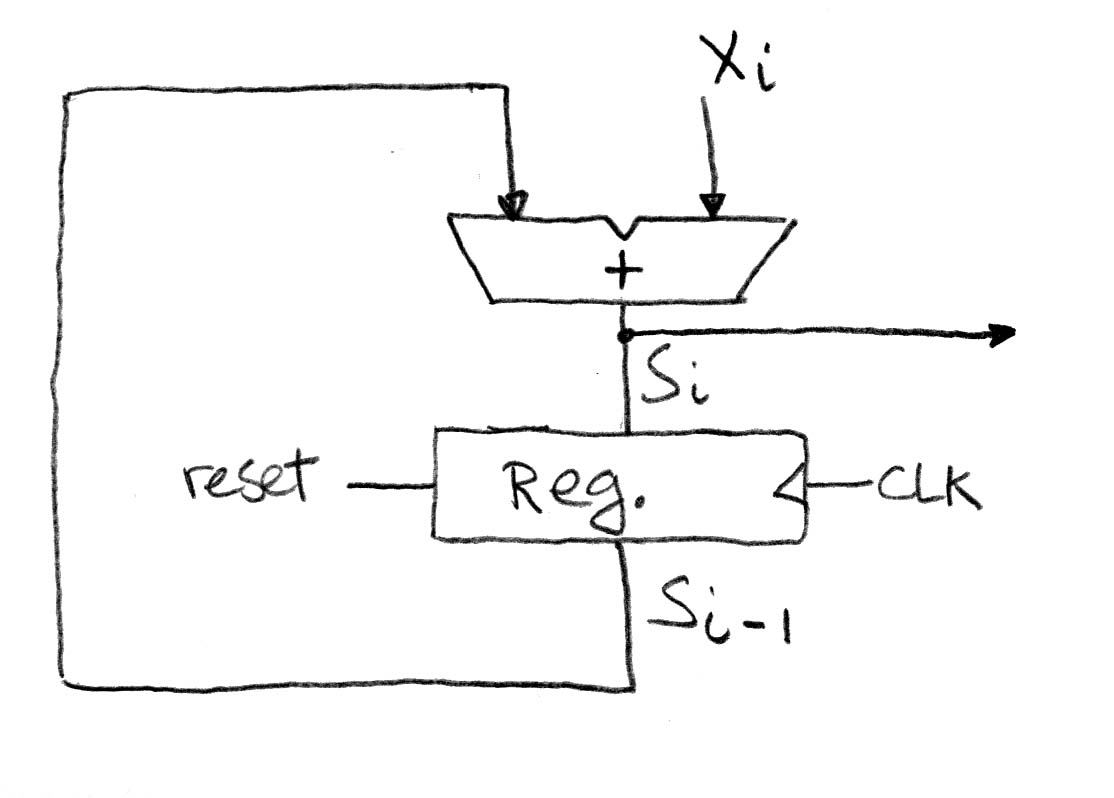 Reset input to register is used to force it to all zeros (takes priority over D input).
Si-1 holds the result of the ith-1 iteration.
Analyze circuit timing starting at the output of the register.
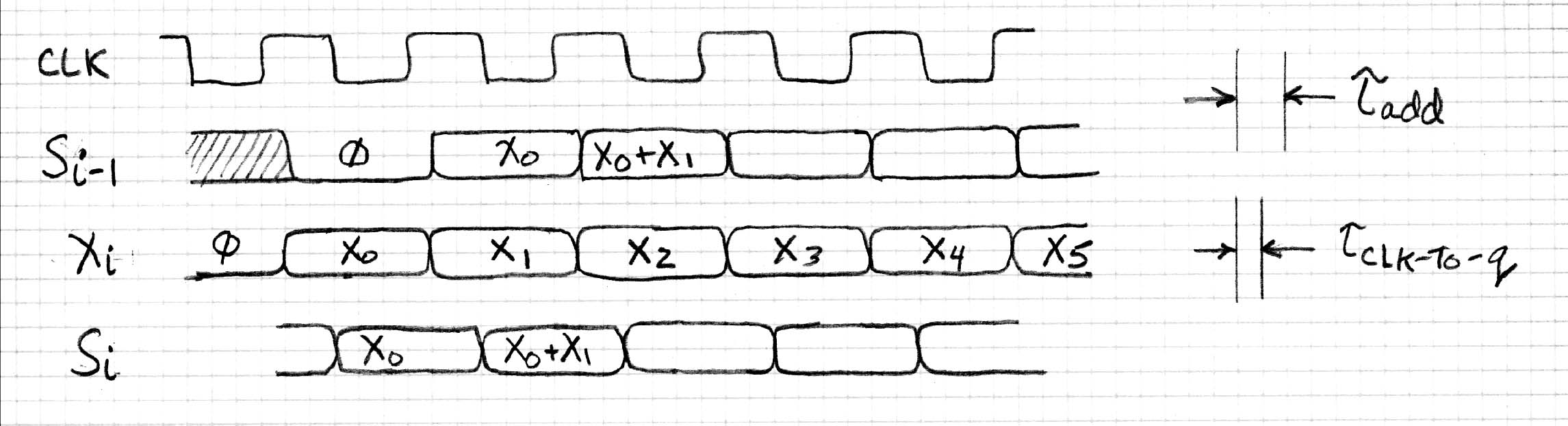 Accumulator Timing 2/2
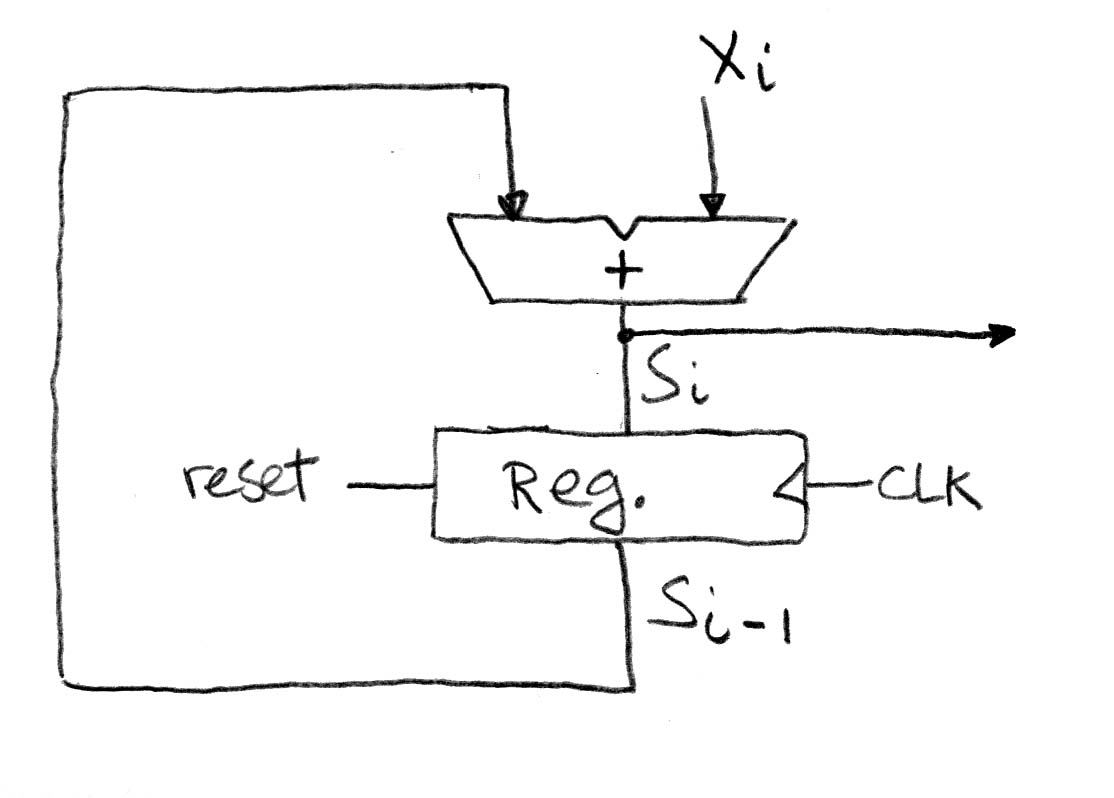 reset signal shown.
Also, in practice X might not arrive to the adder at the same time as Si-1
Si temporarily is wrong, but register always captures correct value.
In good circuits, instability never happens around rising edge of clk.
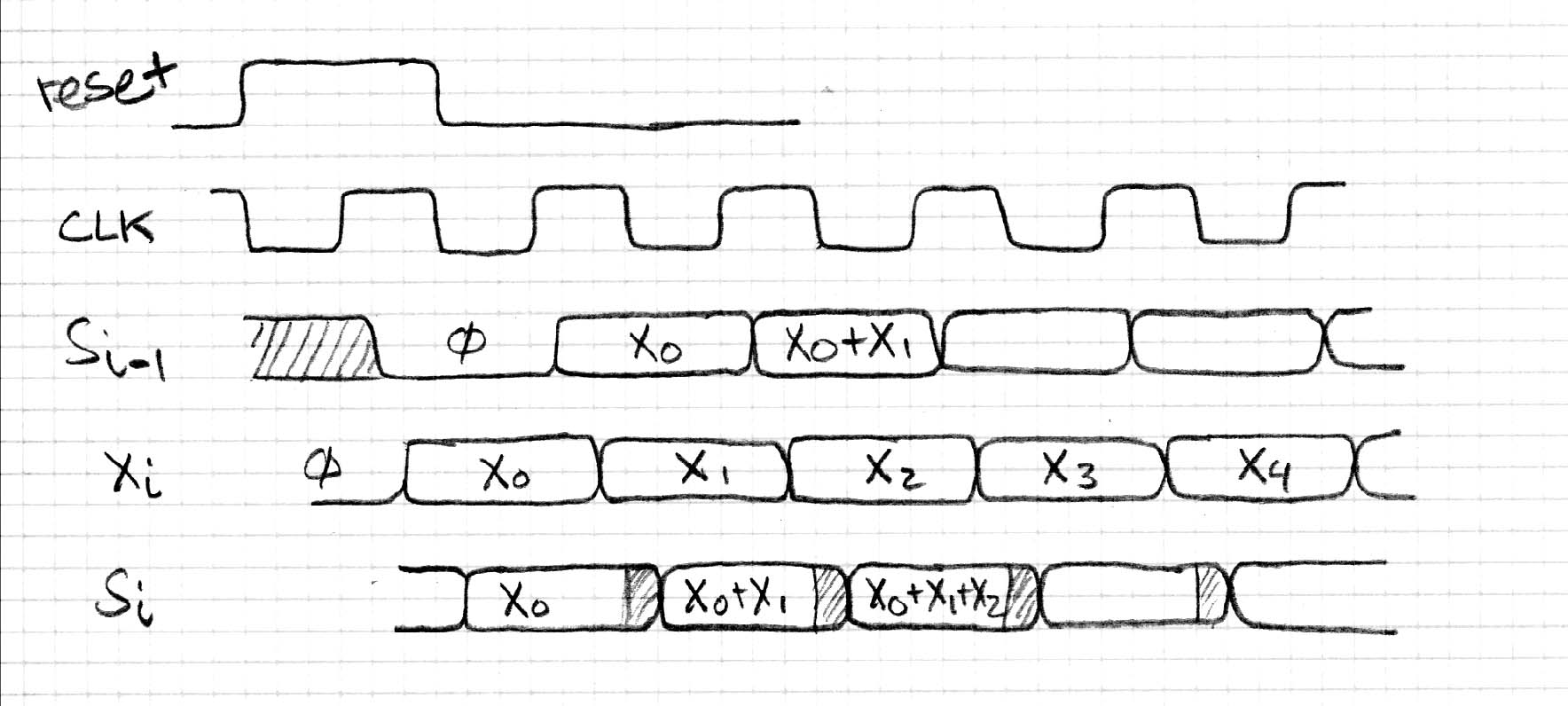 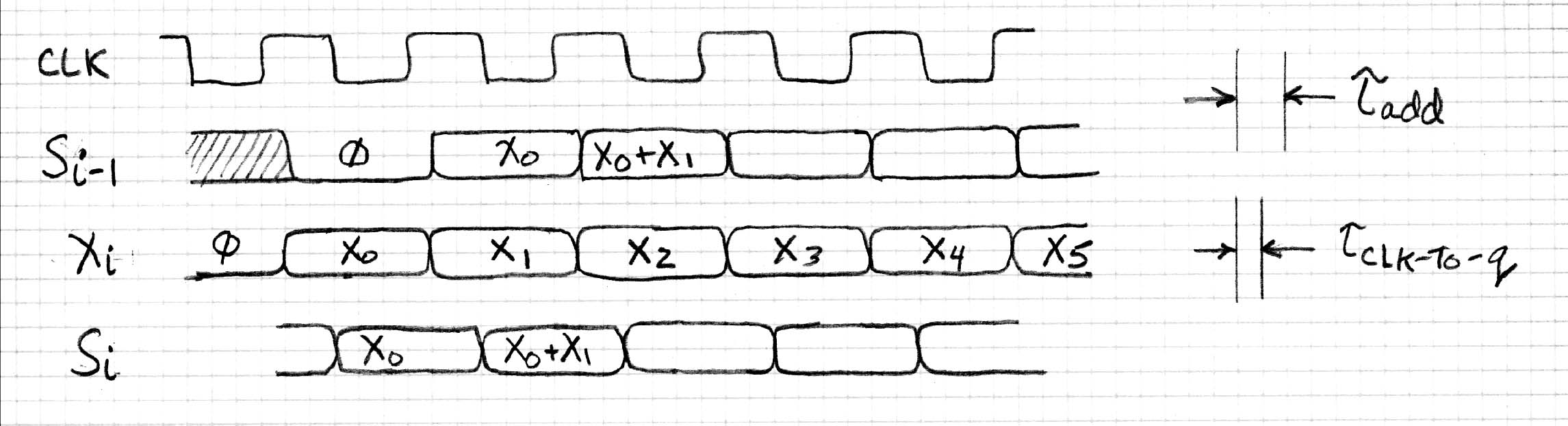 Model for Synchronous Systems
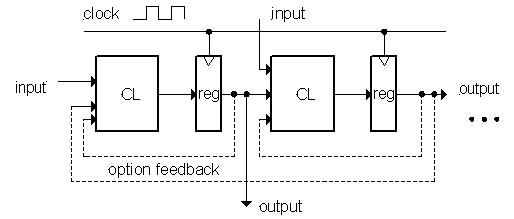 Collection of Combinational Logic blocks separated by registers
Feedback is optional
Clock signal(s) connects only to clock input of registers
Clock (CLK): steady square wave that synchronizes the system
Register: several bits of state that samples on rising edge of CLK (positive edge-triggered) or falling edge (negative edge-triggered)
14
Maximum Clock Frequency
What is the maximum frequency of this circuit?
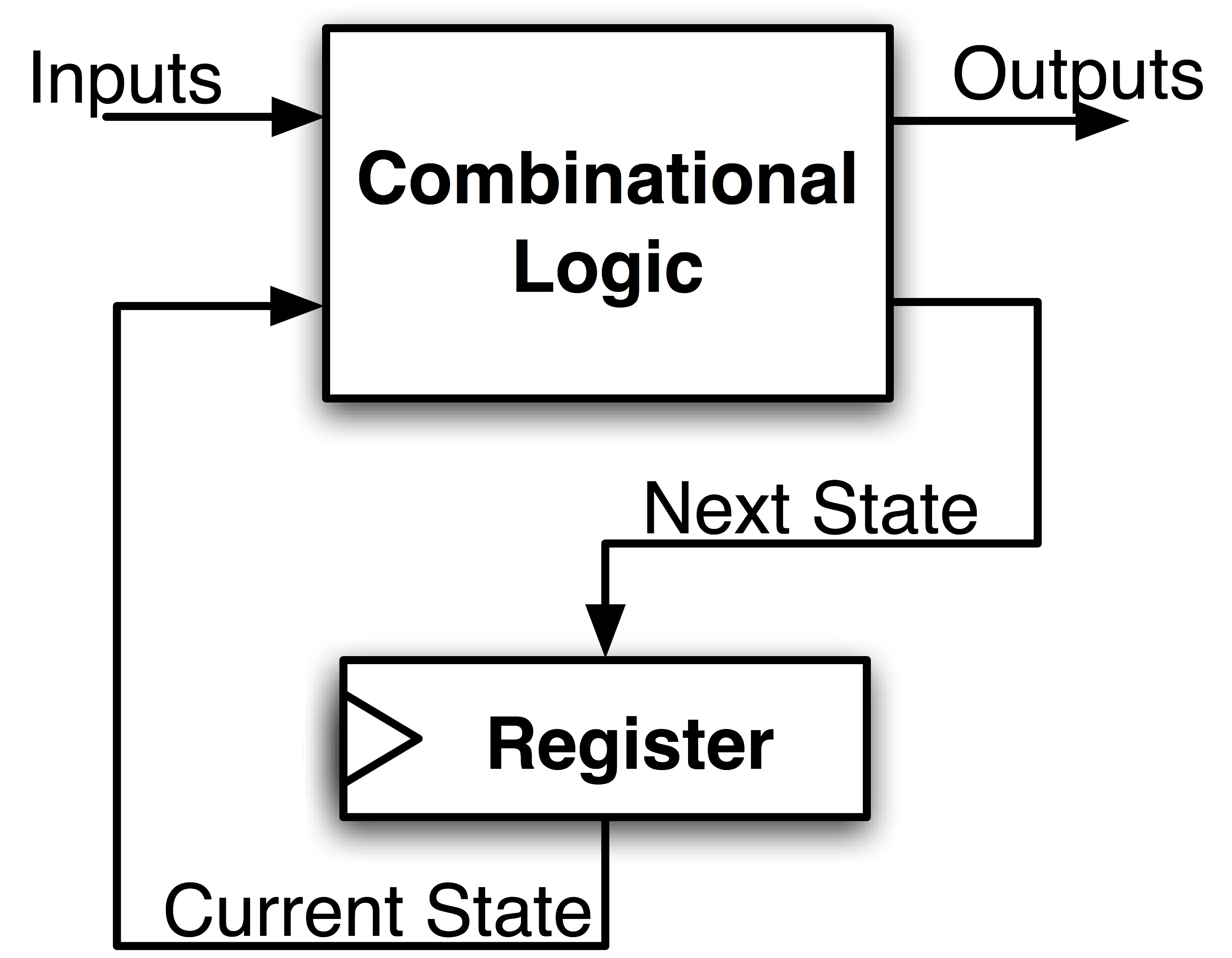 Hint:
Frequency = 1/Period
Max Delay = CLK-to-Q Delay + CL Delay + Setup Time
15
Critical Paths
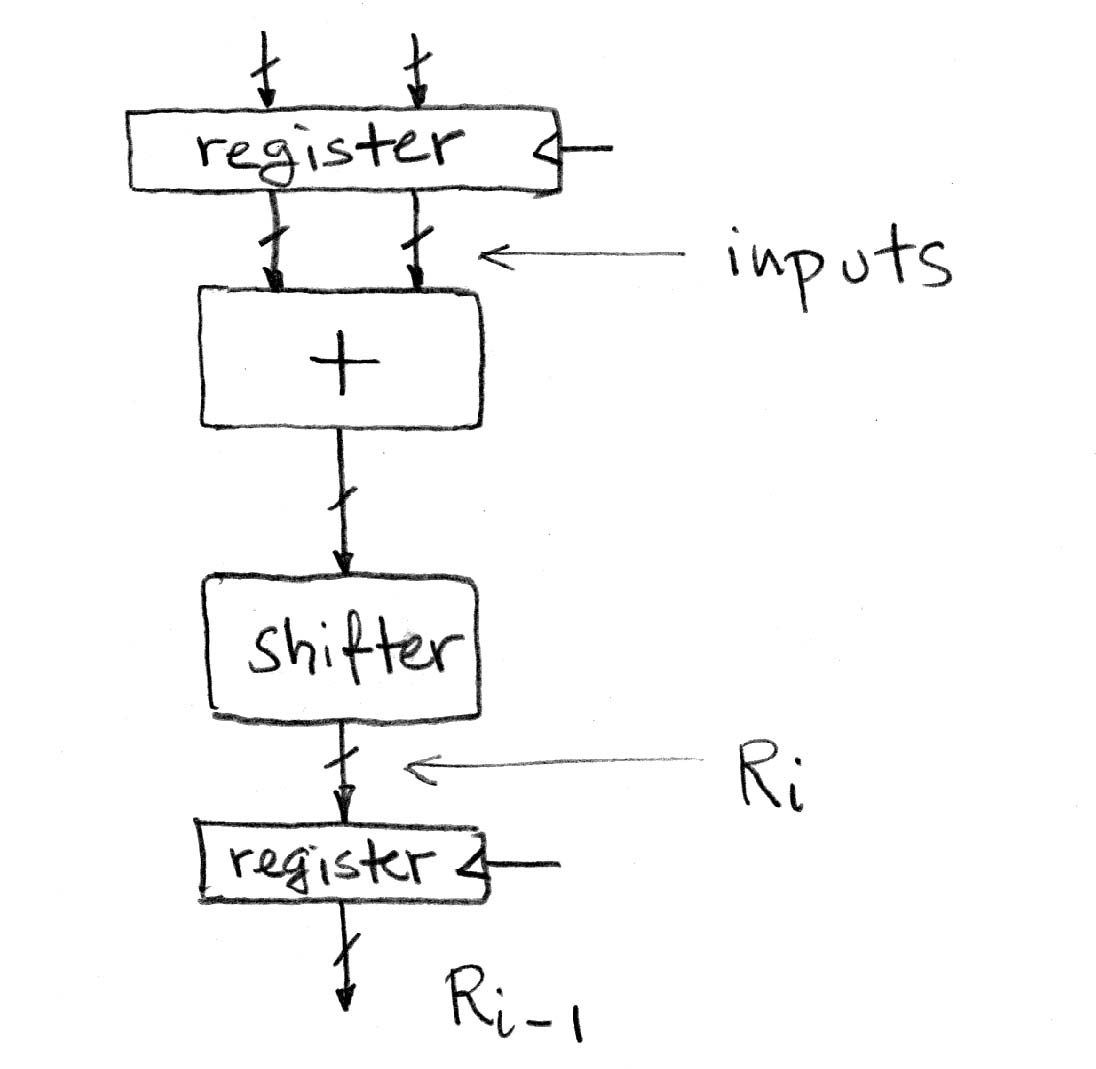 Timing…
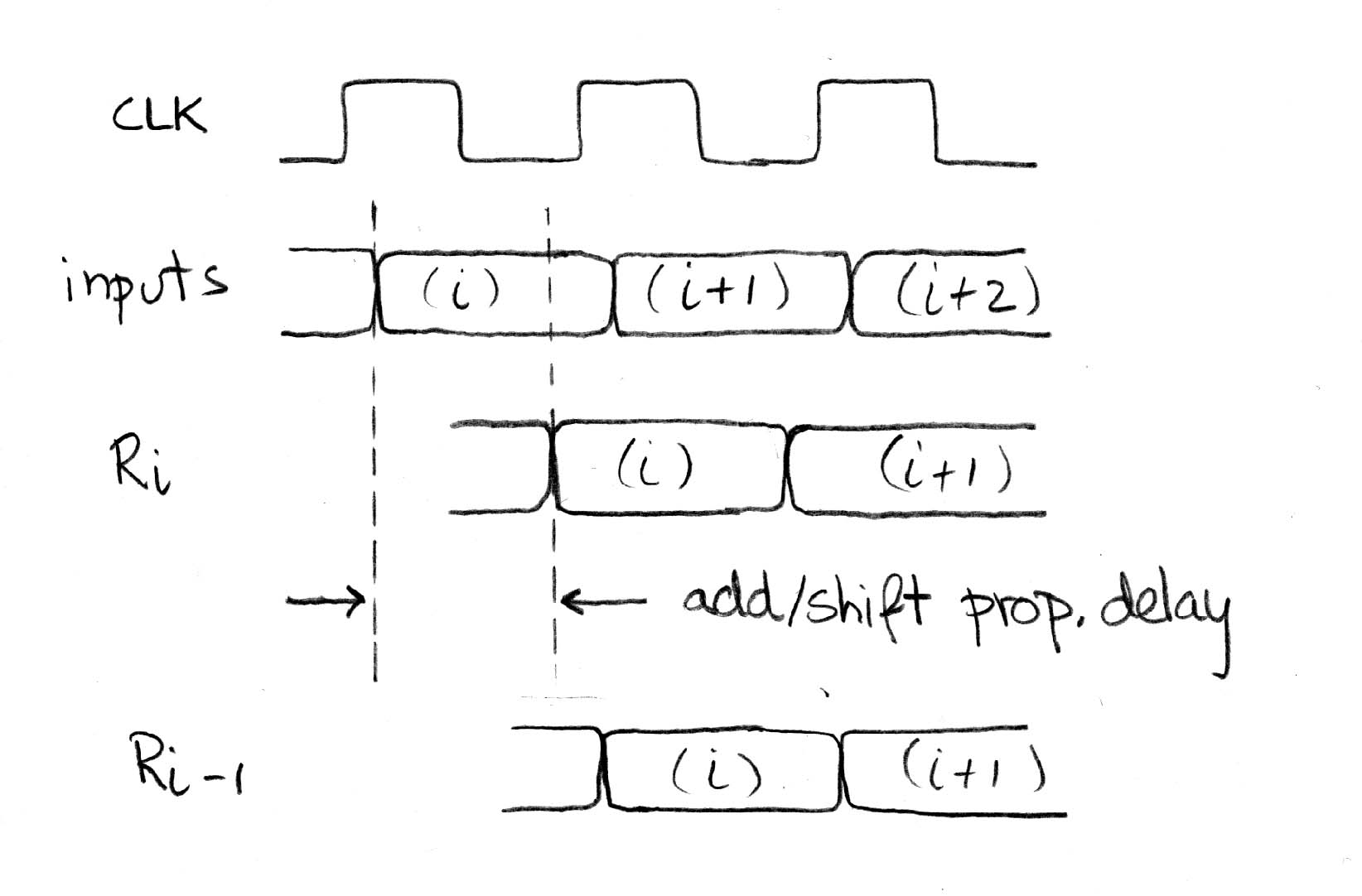 Note: delay of 1 clock cycle from input to output.
Clock period limited by propagation delay of adder/shifter.
Pipelining to improve performance
Timing…
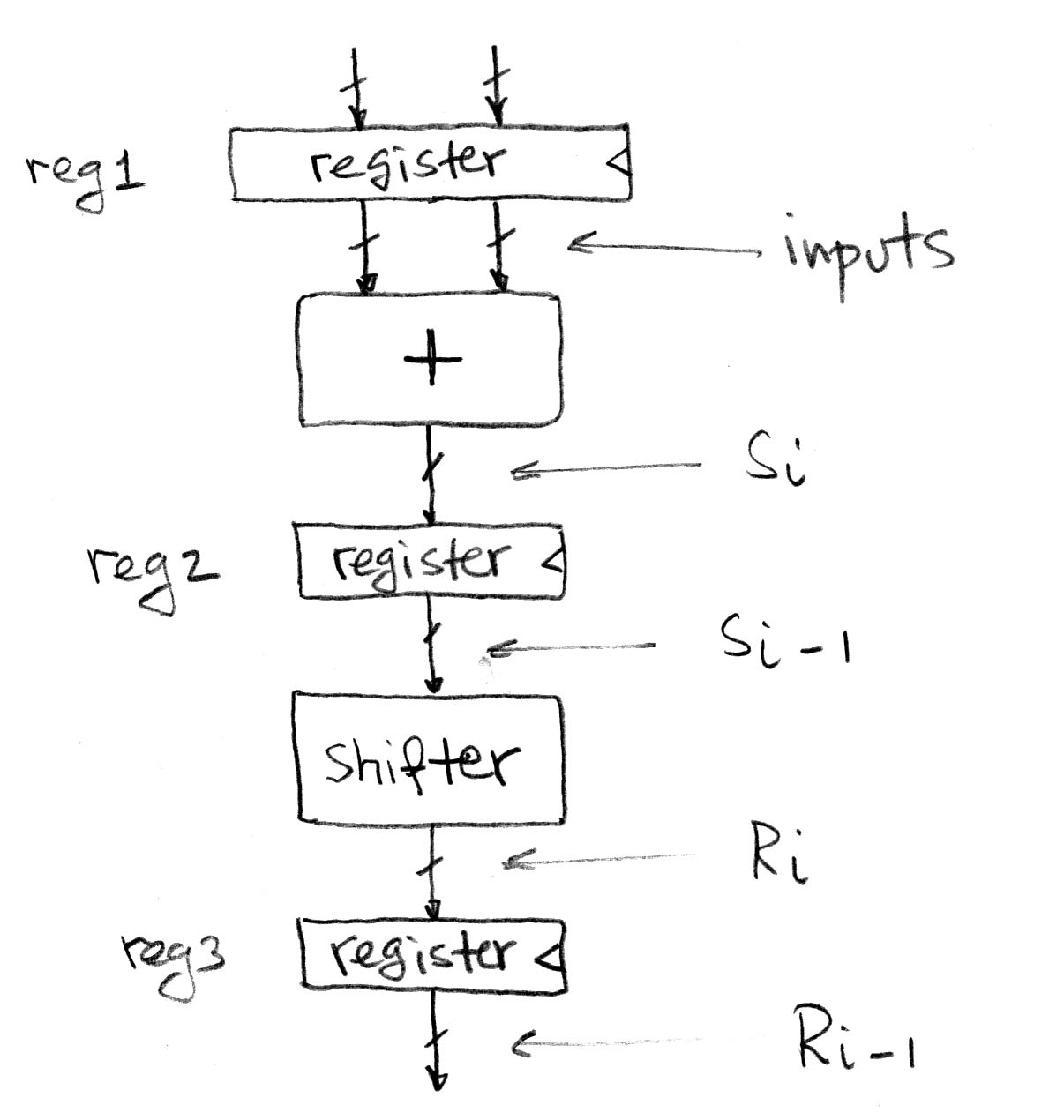 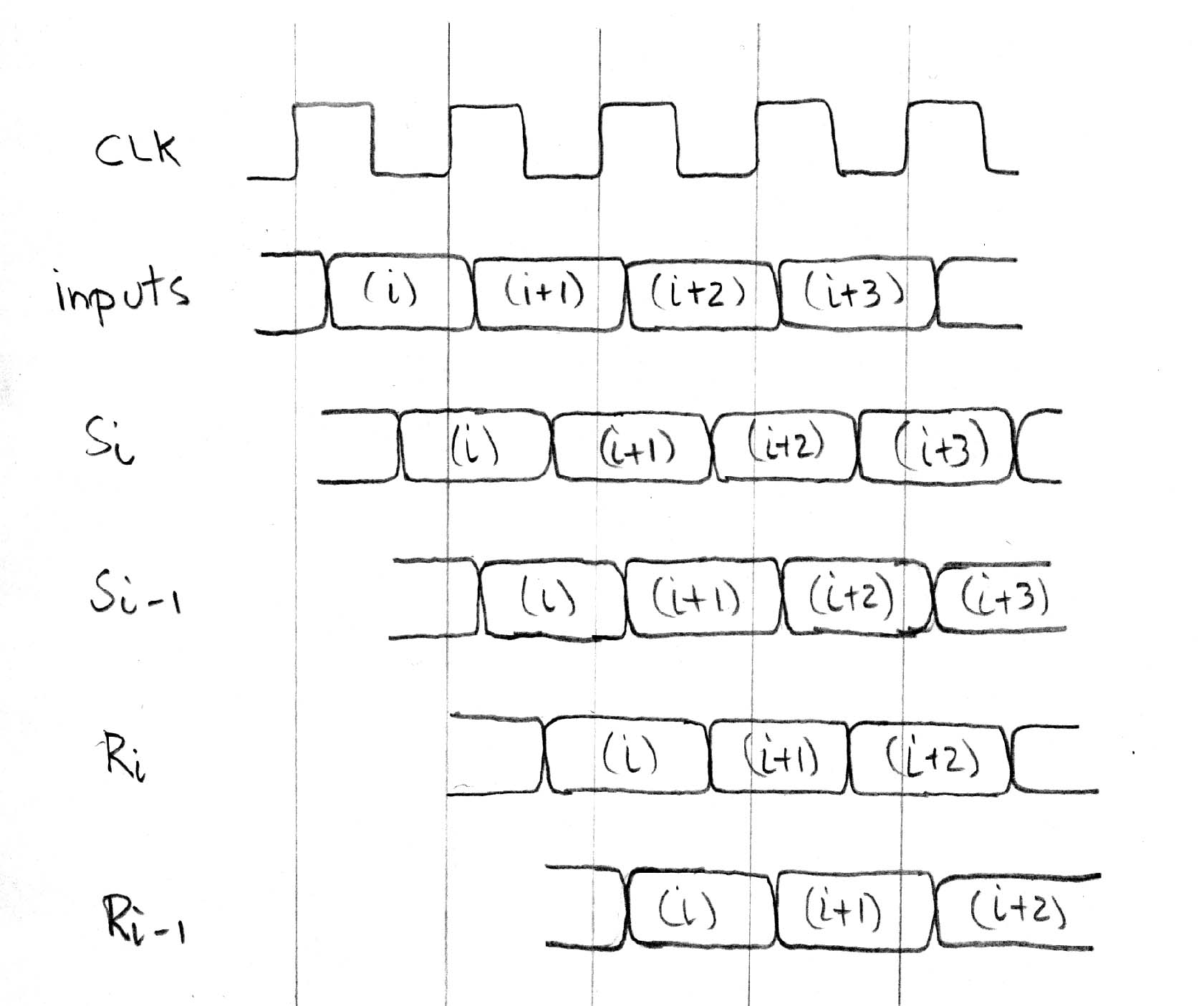 Insertion of register allows higher clock frequency.
More outputs per second (higher bandwidth)
But each individual result takes longer (greater latency)
Recap of Timing Terms
Clock (CLK) - steady square wave that synchronizes system
Setup Time - when the input must be stable before the rising edge of the CLK
Hold Time - when the input must be stable after the rising edge of the CLK
“CLK-to-Q” Delay - how long it takes the output to change, measured from the rising edge of the CLK

Flip-flop - one bit of state that samples every rising edge of the CLK (positive edge-triggered)
Register - several bits of state that samples on rising edge of CLK or on LOAD (positive edge-triggered)
Clickers/Peer Instruction
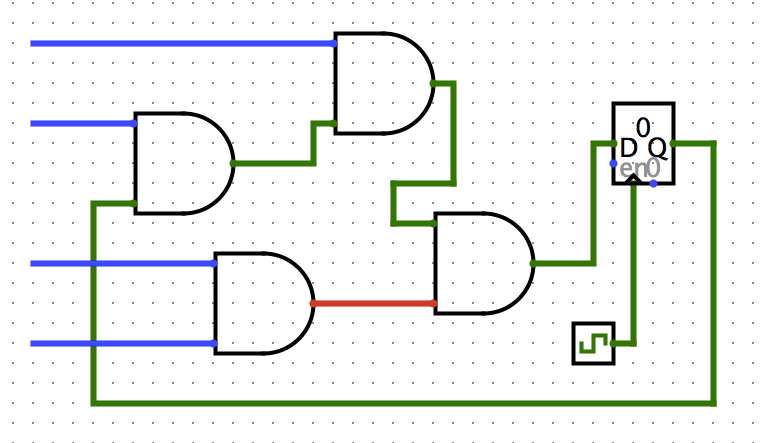 Clock->Q  1ns
Setup 1ns
Hold 1ns
AND delay 1ns
What is maximum clock frequency? (assume all unconnected inputs come from some register)
A: 5 GHz 
B: 200 MHz
C: 500 MHz
D: 1/7 GHz
E: 1/6 GHz
Administrivia
Project 2-1  due 10/04
Midterm is next Tuesday 10/06, in class
Covers up to and including lecture 8 (CALL)
1 handwritten, double sided, 8.5”x11” cheat sheet
We’ll give you MIPS green sheet
Review Session:
Saturday 10/03, 11am - 1pm at 155 Dwinelle

Emails sent-out to students requiring special accommodation for the exam – please respond
20
Study Advice
Review slides, book, worksheets, etc. and add to your cheatsheet as you do so
This step is not the end
Take a mock exam in the allotted time, using only your cheatsheet
Go over solutions, look at why the answers are what they are (especially for questions you answered incorrectly)
Update cheatsheet as necessary
if (!perfect) goto 2;
21
[Speaker Notes: see hkn for old exams]
Finite State Machines (FSM) Intro
A convenient way to conceptualize computation over time
We start at a state and given an input, we follow some edge to another (or the same) state
The function can be represented with a “state transition diagram”.
With combinational logic and registers, any FSM can be implemented in hardware.
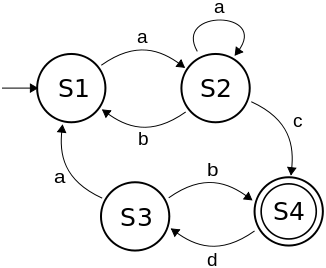 FSM Example: 3 ones…
FSM to detect the occurrence of 3 consecutive 1’s in the input.
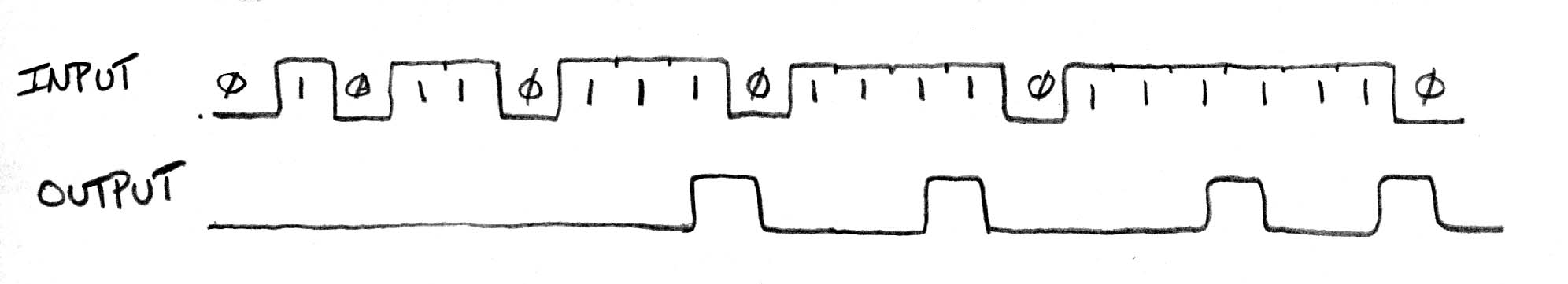 Input/output
Draw the FSM…
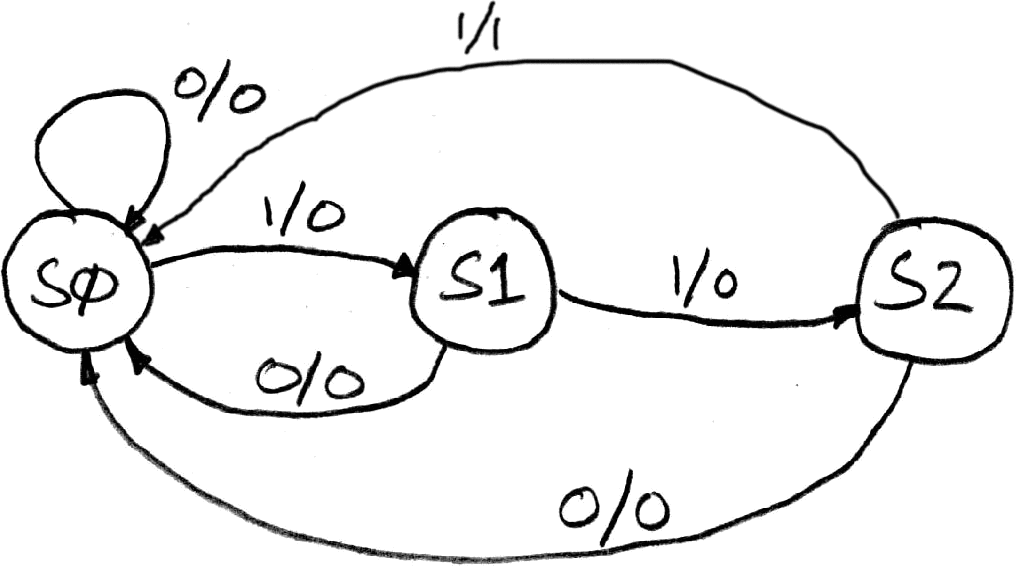 Assume state transitions are controlled by the clock:
on each clock cycle the machine checks the inputs and moves to a new state and produces a new output…
Hardware Implementation of FSM
… Therefore a register is needed to hold the a representation of which state the machine is in.  Use a unique bit pattern for each state.
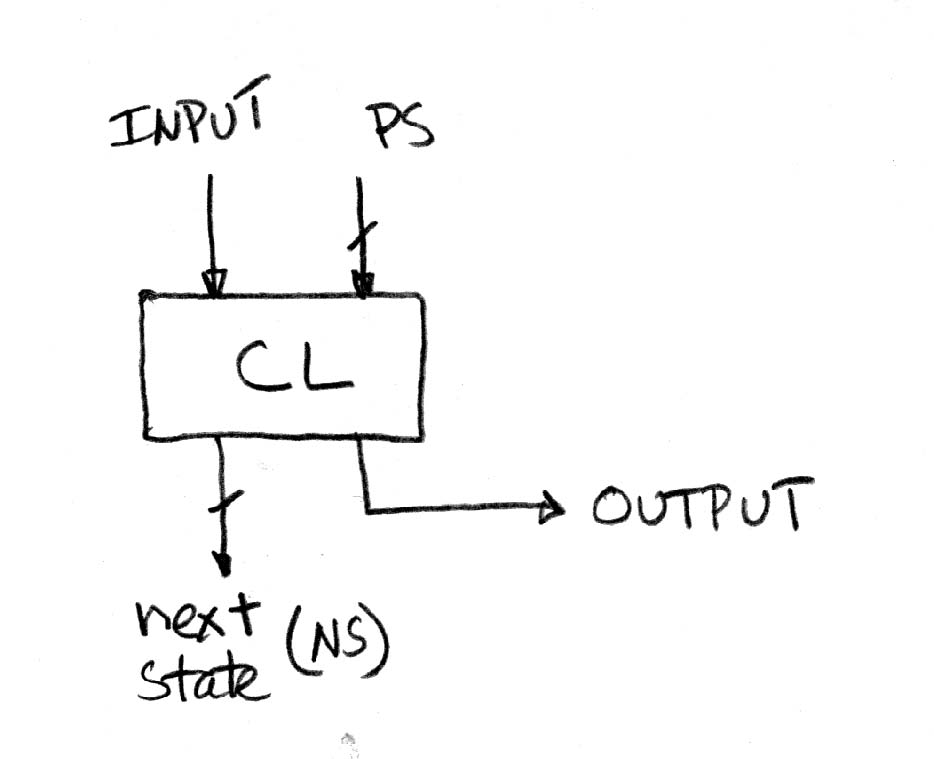 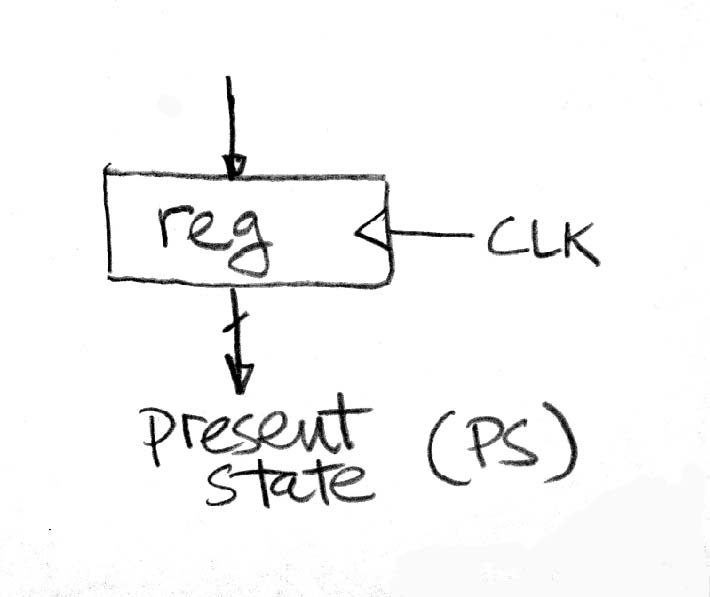 +
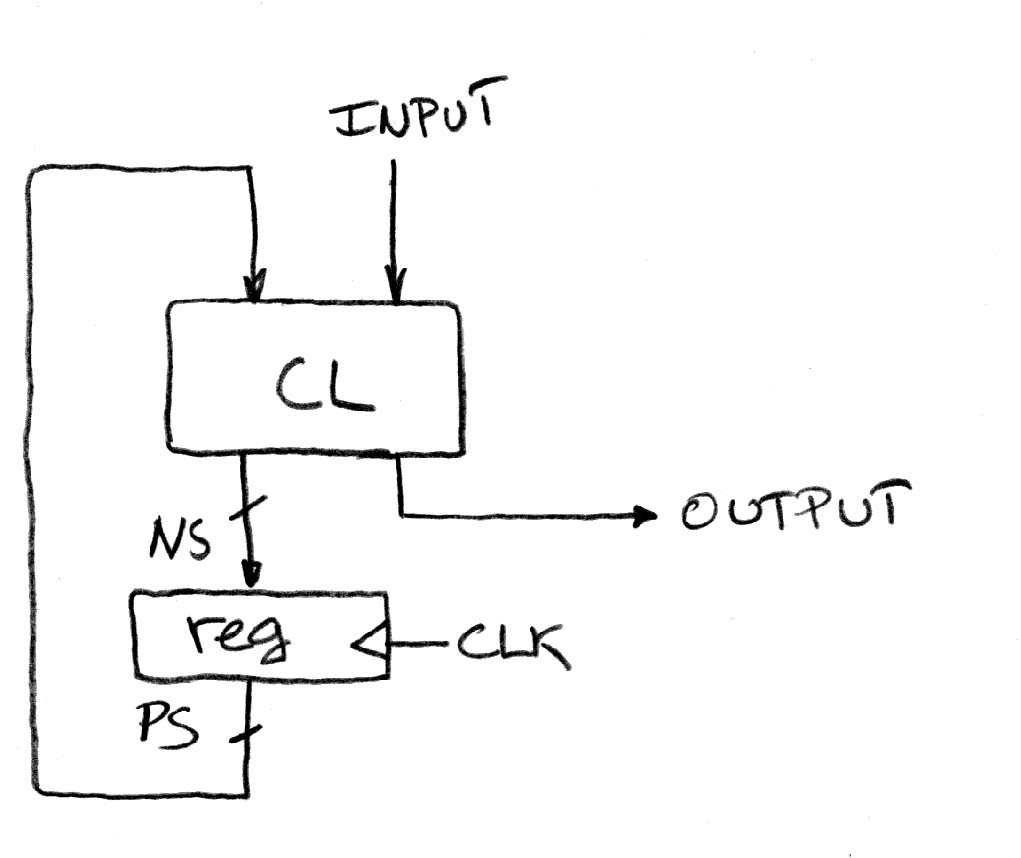 ?
=
Combinational logic circuit is used to implement a function that maps from present state and input to next state and output.
PS
Input
NS
Output
00
0
00
0
00
1
01
0
01
0
00
0
01
1
10
0
10
0
00
0
10
1
00
1
FSM Combinational Logic
Specify CL using a truth table
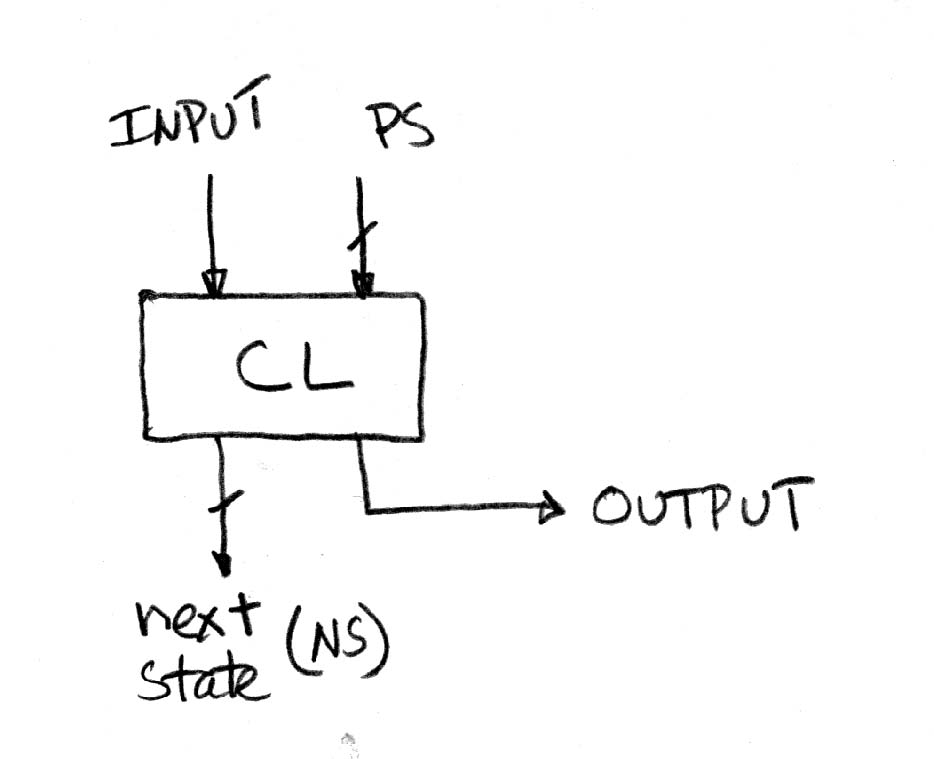 Truth table…
Building Standard Functional Units
Data multiplexers
Arithmetic and Logic Unit
Adder/Subtractor
Data Multiplexer (“Mux”)(here 2-to-1, n-bit-wide)
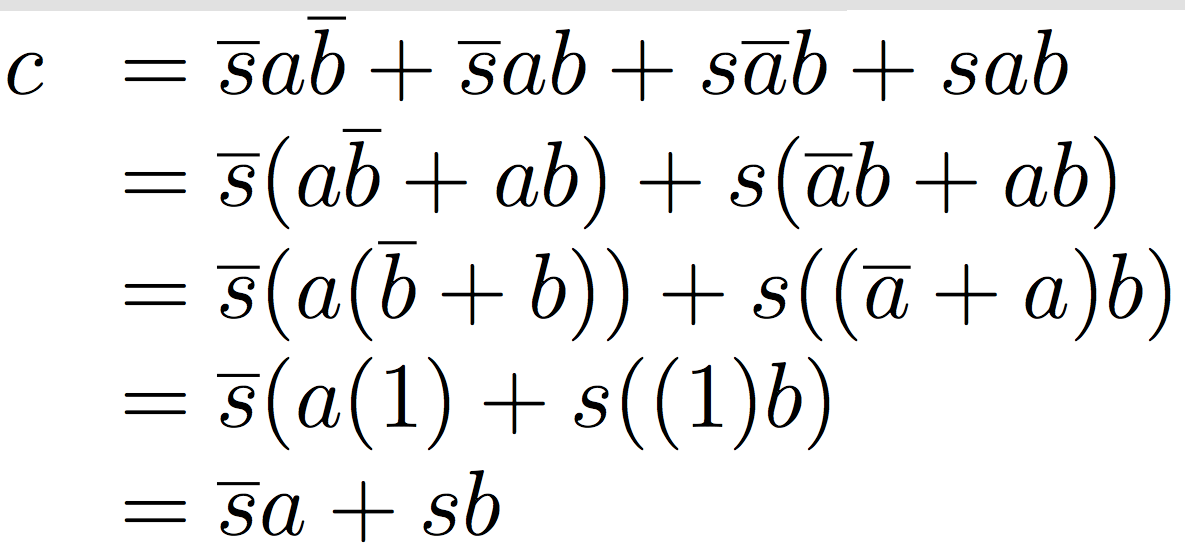 N instances of 1-bit-wide mux
How many rows in TT?
How do we build a 1-bit-wide mux?
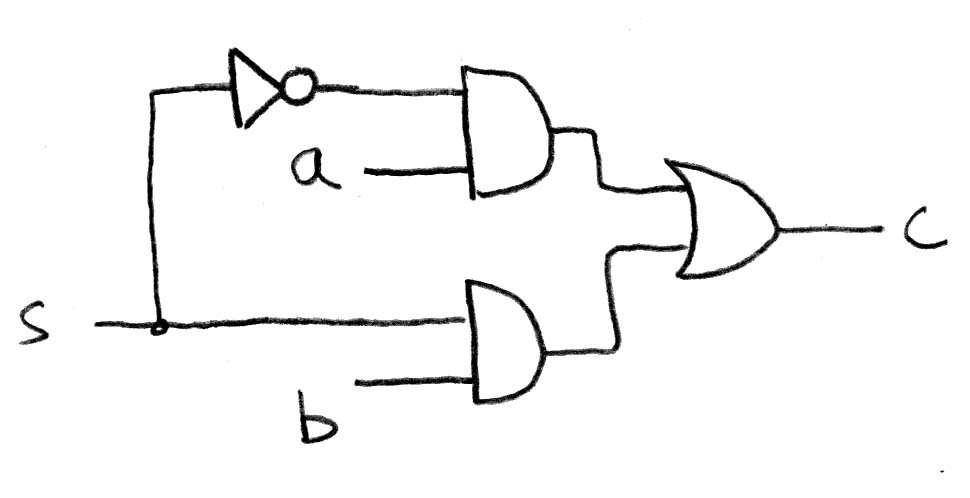 4-to-1 multiplexer?
How many rows in TT?
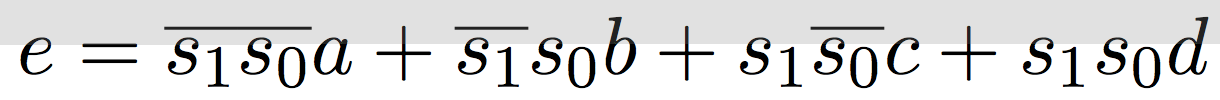 Another way to build 4-1 mux?
Hint: NCAA tourney!
Ans: Hierarchically!
Arithmetic and Logic Unit
Most processors contain a special logic block called the “Arithmetic and Logic Unit” (ALU)
We’ll show you an easy one that does ADD, SUB, bitwise AND, bitwise OR
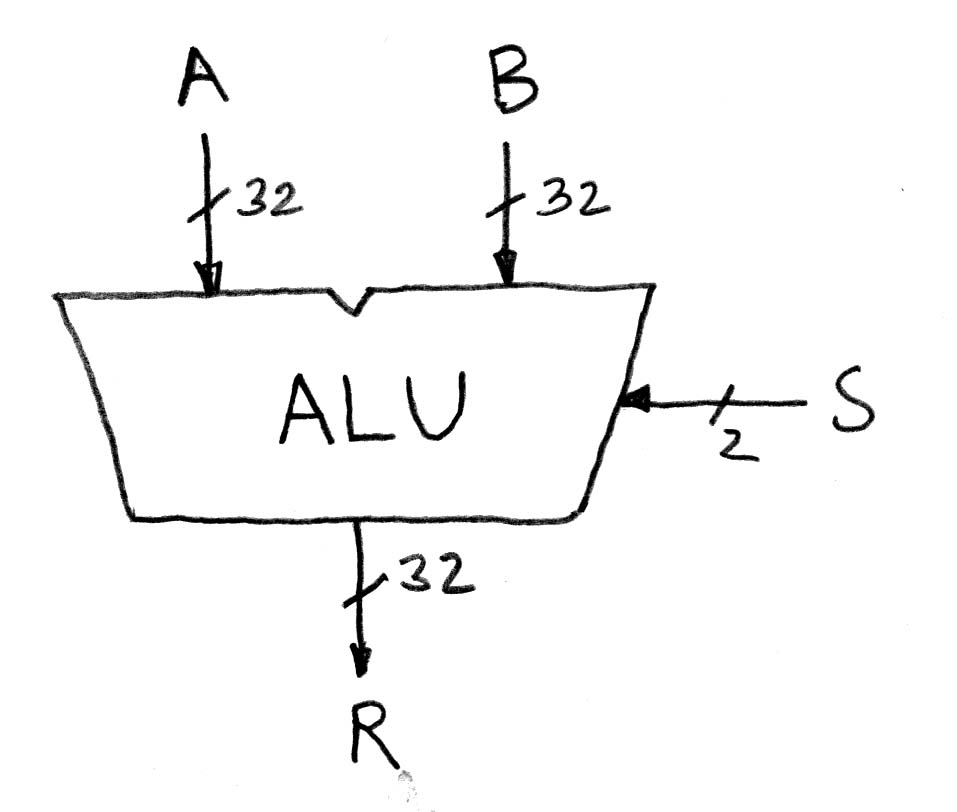 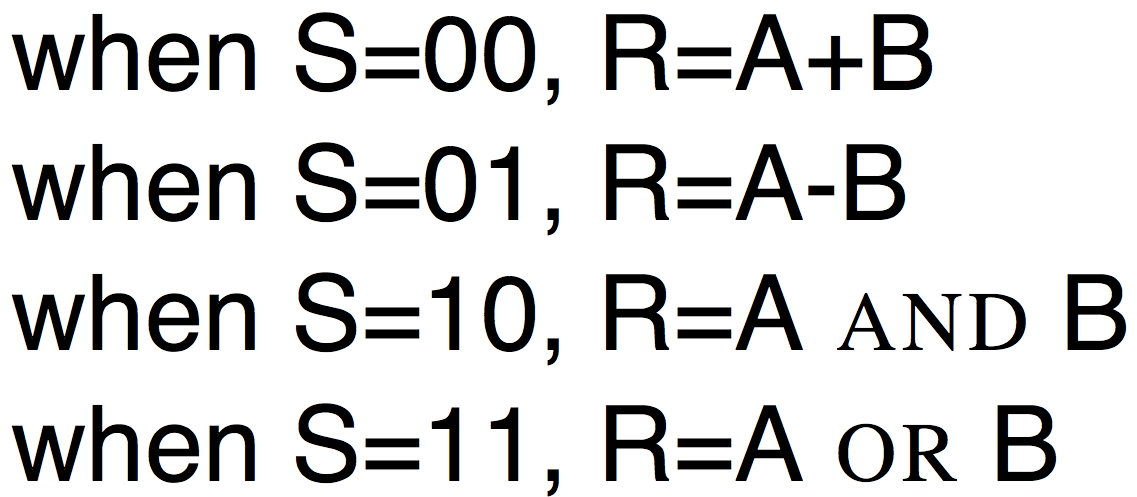 Our simple ALU
Clicker Question
Convert the truth table to a boolean expression 
(no need to simplify):

A: F = xy + x(~y)

B: F = xy + (~x)y + (~x)(~y)

C: F = (~x)y + x(~y)

D: F = xy + (~x)y

E: F = (x+y)(~x+~y)
34
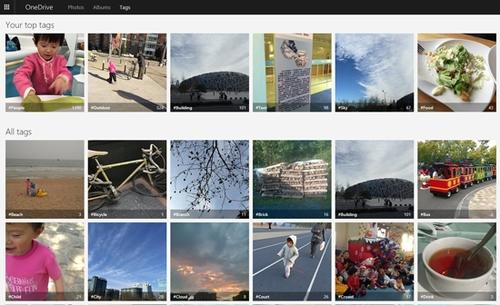 In the News:Microsoft, Google beat Humans at Image Recognition (EE Times)
On ImageNet benchmark image database, systems from Microsoft and Google performed better than humans at recognizing images
Both companies used deep artificial neural networks to train on image database
35
How to design Adder/Subtractor?
Truth-table, then determine canonical form, then minimize and implement as we’ve seen before
Look at breaking the problem down into smaller pieces that we can cascade or hierarchically layer
Adder/Subtractor – One-bit adder LSB…
Adder/Subtractor – One-bit adder (1/2)…
Adder/Subtractor – One-bit adder (2/2)
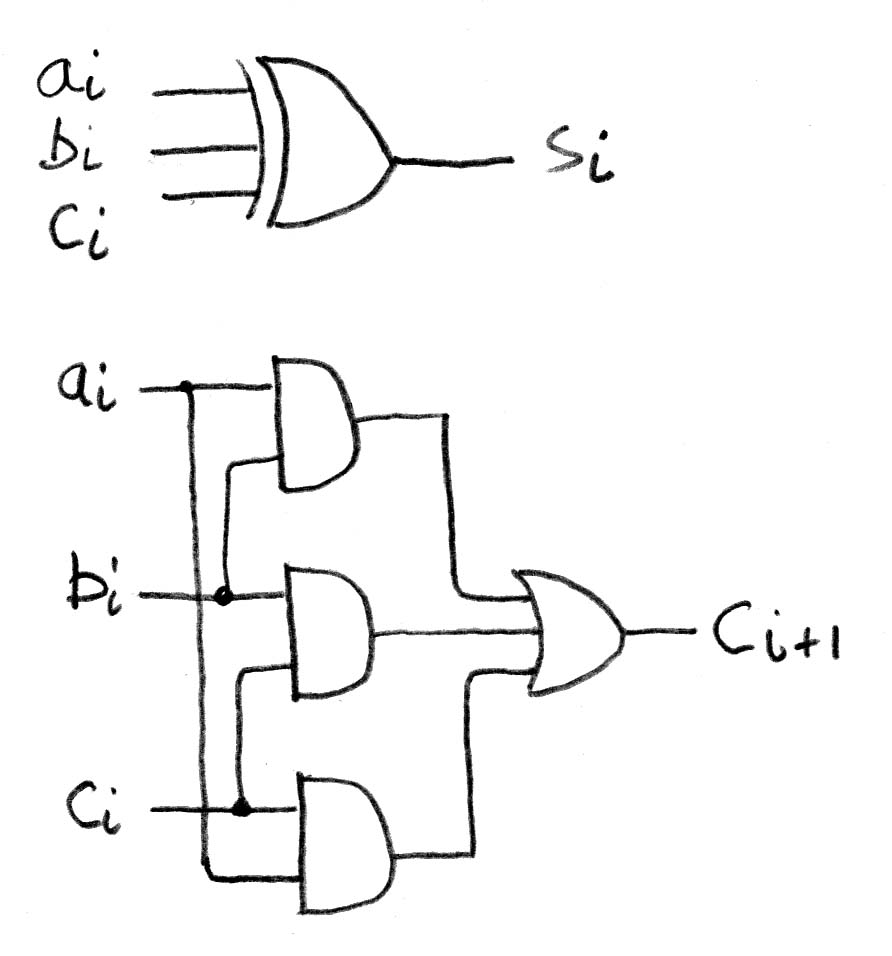 +
+
+
N 1-bit adders  1 N-bit adder
b0
What about overflow?
Overflow = cn?
+
+
+
Extremely Clever Subtractor
XOR serves asconditional inverter!
In Conclusion
Finite State Machines have clocked state elements plus combinational logic to describe transition between states
Clocks synchronize D-FF change (Setup and Hold times important!)
Standard combinational functional unit blocks built hierarchically from subcomponents
42